Universitatea de Stat din Moldova 
Facultatea de Drept 
Master Drept Internațional
Analiza hotărârilor Curții Europene a Drepturilor Omului emise în perioada 05.11- 07.11.2024
A elaborat: Pîslaru Laurenția
Coordonator: Sârcu Diana
dr. hab. în drept, conf. univ.
Chișinău 2024
C U P R I N S
01
You can describe the topic of the section here
Zahariev vs. Macedonia de Nord
Oxana-Mihaela vs. România
02
You can describe the topic of the section here
Miron vs. România
03
You can describe the topic of the section here
04
Lavorgna vs. Italia
You can describe the topic of the section here
05
Bakradze vs. Georgia
You can describe the topic of the section here
01
Zahariev vs. Macedonia de Nord
Introducere:
     Cazul se referă la motivarea hotărârilor instanțelor naționale în respingerea argumentului reclamantului conform căruia acesta beneficia de imunitate de jurisdicție penală în temeiul Convenției de la Viena privind relațiile diplomatice din 1961 („Convenția de la Viena”).
Circumstanțe de Fapt
În această speță, reclamantul, născut în 1965 și locuind în Sofia, a lucrat între 2004 și 2009 ca director financiar al unei companii de telecomunicații în statul pârât, iar soția sa a fost angajată la Centrul Cultural și de Informații Bulgar, asociat ambasadei bulgare din acel stat.

În 2012, o instanță de instrucție a inițiat o investigație împotriva sa pentru abuz în serviciu și evaziune fiscală, infracțiuni pe care reclamantul le-ar fi comis în 2008, și ulterior a fost pus sub acuzare. Reclamantul a invocat imunitatea sa de jurisdicție penală, deținând o legitimație specială emisă de Ministerul Afacerilor Externe, în calitate de soț al unei angajate oficiale a ambasadei. Cu toate acestea, instanțele naționale au concluzionat că imunitatea nu se aplica, întrucât faptele imputate nu erau legate de funcțiile oficiale ale reclamantului și acesta nu și-a dezvăluit statutul de angajat în sectorul privat.

Reclamantul a contestat decizia, susținând că nu există excepții de la imunitatea penală, iar Curtea Supremă a confirmat condamnarea, argumentând că imunitatea sa a încetat în momentul angajării în activități comerciale private, în contradicție cu prevederile Convenției de la Viena.
Circumstanțe de Drept
Argumentele părților
Reclamantul: A susținut că imunitatea sa ar fi fost ridicată doar prin acord explicit al statului emitent (Bulgaria) și că excepția din Articolul 37(2) al Convenției de la Viena se referă doar la jurisdicția civilă și administrativă. A considerat că nu i s-a oferit o justificare adecvată în privința pierderii imunității.
Guvernul: A argumentat că imunitatea reclamantului a încetat, deoarece acesta a desfășurat activități comerciale, ceea ce este interzis de Articolul 42 al Convenției. De asemenea, reclamantul nu a beneficiat de alte privilegii ale Convenției (de exemplu, a plătit taxe pe venit).
Evaluarea Curții
Curtea a reamintit că este rolul autorităților naționale să interpreteze legislația internă, inclusiv convențiile internaționale. Deciziile naționale pot fi considerate arbitrare doar dacă nu oferă o justificare clară sau sunt bazate pe erori evidente de fapt sau de drept.
În acest caz, Curtea a observat că instanțele naționale nu au adresat explicit argumentul reclamantului privind faptul că activitățile comerciale nu ar fi trebuit să ducă la pierderea imunității sale. De asemenea, instanțele nu au menționat niciun document, caz de referință internațional, sau alte argumente juridice care să justifice această decizie.
Având în vedere aceste omisiuni, Curtea a concluzionat că instanțele naționale nu au respectat obligațiile prevăzute de Articolul 6 § 1, ceea ce a condus la o lipsă de echitate procedurală.
Aprecierea Curții
1. Daune morale
Reclamantul a solicitat o sumă nespecificată pentru prejudiciul moral suferit. Guvernul a contestat cererea ca nefondată. Curtea a considerat că simpla constatare a încălcării drepturilor reprezintă o satisfacție echitabilă suficientă în acest caz.
2. Costuri și cheltuieli
Reclamantul a mai cerut 2.000 de euro pentru costuri și cheltuieli, fără a specifica dacă acestea vizau procedurile naționale sau cele în fața Curții. Curtea a reținut că, pentru a fi rambursabile, costurile trebuie să fie necesare, efective și rezonabile ca valoare. Neavând documente justificative pentru cerere, Curtea a respins în totalitate cererea pentru costuri și cheltuieli.

Concluziile Curții
1. Cererea este admisibilă.
2. Există o încălcare a Articolului 6 § 1 din Convenție.
3. Constatarea unei încălcări constituie în sine o satisfacție echitabilă suficientă pentru orice prejudiciu moral suferit de reclamant 
4. Se respinge cererea reclamantului de satisfacție echitabilă. 

Hotărârea a fost pronunțată în unanimitate pe 5 noiembrie 2024.
02
Oxana-Mihaela vs. România
Introducere:
     Cererea reclamantei vizează, din punctul de vedere al articolului 2 din Convenție, eficacitatea urmăririi penale referitoare la decesul părinților reclamantului, survenit după izbucnirea unui incendiu în imobilul în care aceștia își aveau reședința.
Circumstanțe de Fapt
În noaptea de 26 spre 27 ianuarie 2016, un incendiu a izbucnit în blocul în care locuiau părinții reclamantului. Focul a pornit aparent de la apartamentul vecinului JN, unde se presupune că acesta ar fi lăsat o lumânare aprinsă în memoria soției sale decedate. Incendiul a dus la distrugerea apartamentului părinților reclamantului și, ulterior, la decesul ambilor părinți. Poliția a inițiat o anchetă penală pentru ucidere din culpă și distrugere de bunuri.

În cursul investigației, au fost audiați martori, au avut loc percheziții și s-au realizat expertize medico-legale care au legat decesele părinților de inhalarea de fum și monoxid de carbon. Cu toate acestea, investigația nu a putut stabili cu certitudine că lumânarea a fost cauza incendiului, mai ales după renovarea apartamentului lui JN.

Judecătorul de cameră preliminară a constatat că investigația nu a adus dovezi clare asupra responsabilității lui JN și a menționat că expertizele ulterioare au fost imposibil de realizat din cauza renovării apartamentului. Ca urmare, cazul a fost clasat pe motivul lipsei de probe care să confirme responsabilitatea directă a lui JN în producerea incendiului.
Circumstanțe de Drept
În această hotărâre, Curtea Europeană a Drepturilor Omului examinează posibila încălcare a articolului 2 din Convenție, care protejează dreptul la viață, în contextul în care autoritățile naționale nu au reușit să clarifice circumstanțele morții părinților reclamantei, într-un incendiu izbucnit în blocul lor de locuințe.
Argumentele părților
Reclamanta susține că ancheta nu a fost efectivă, deoarece apartamentul în care a izbucnit incendiul a fost restituit rapid fiicei proprietarului, JN, împiedicând colectarea probelor și facilitând renovarea spațiului. Ea critică lipsa unei expertize tehnice de la începutul investigației și consideră că această omisiune a afectat capacitatea anchetei de a stabili cauzele și responsabilitățile decesului părinților săi.
Guvernul afirmă că autoritățile naționale au întreprins măsurile necesare, inclusiv percheziții la fața locului, audieri de martori și reconstituirea incidentului, menționând că interesul public de a clarifica circumstanțele decesului a fost ponderat cu interesul lui JN de a-și vedea nevinovăția stabilită. Guvernul subliniază că, deși standardul pentru responsabilitatea penală nu a fost atins, reclamanta ar fi putut să inițieze o acțiune civilă pentru despăgubiri.
Aprecierea curții
Curtea reține că autoritățile au investigat decesul părinților reclamantei prin măsuri de investigare precum examinarea locului incidentului, audierea martorilor și expertiza criminalistică a cadavrelor. Totuși, Curtea consideră că restituirea rapidă a apartamentului lui JN a dus la dispariția unor probe esențiale. De asemenea, nu s-a investigat nicio altă cauză posibilă a incendiului, iar măsurile de păstrare a probelor prevăzute de legislația națională nu au fost utilizate.
Prin urmare, Curtea consideră că ancheta desfășurată de autoritățile naționale nu a îndeplinit standardele cerute de articolul 2 din Convenție, deoarece nu a permis clarificarea circumstanțelor decesului și identificarea eventualelor persoane responsabile.
Aprecierea Curții
Reclamanta a solicitat despăgubiri de 25.000 EUR pentru prejudiciul material suferit din cauza unui incendiu în apartamentul părinților săi și a cheltuielilor de înmormântare, precum și 100.000 EUR pentru prejudiciul moral. Guvernul a susținut că prejudiciul material putea fi acoperit prin asigurări, iar suma solicitată pentru prejudiciul moral este excesivă. Curtea a respins cererea de despăgubire materială, considerând că nu există o legătură de cauzalitate între încălcarea constată și prejudiciul material.

Curtea a decis, în unanimitate, următoarele:
1. Admite cererea reclamantei;
2. Constată încălcarea articolului 2 din Convenție;
3. Stabilește ca statul pârât să plătească reclamantei 20.000 EUR pentru prejudiciul moral, în termen de trei luni de la pronunțarea definitivă a hotărârii. După acest termen, suma va fi majorată cu dobânda simplă aplicabilă a Băncii Centrale Europene, plus trei puncte procentuale;
4. Respinge cererea pentru satisfacție echitabilă pentru restul.

Hotărârea a fost comunicată în scris pe 5 noiembrie 2024.
03
Miron vs. România
Introducere:
     Cererea vizează, din punctul de vedere al articolului 6 din Convenție, caracterul echitabil al procesului penal intentat reclamantei, reclamanta criticând formarea hotărârii care a condamnat-o pentru că nu a audiat în mod direct nici martorii, nici co-inculpaților săi.
Circumstanțe de fapt
Reclamantul, născut în 1977 și rezident în București, a fost acuzat împreună cu alți patru funcționari publici din cadrul Direcției Management Resurse Umane a Ministerului (DGRU) de Interne pentru fals și abuz în serviciu. Aceștia au fost acuzați că au recrutat ilegal o persoană RDC și i-au plătit un salariu pentru un loc de muncă fictiv. În calitate de director general adjunct al DGRU, reclamantul ar fi instruit un subordonat să redacteze o notă de raport și un ordin pentru a organiza un concurs de angajare, deși procedurile de recrutare erau suspendate. Concursul a fost marcat de nereguli, iar RDC nu s-a prezentat niciodată la locul de muncă, primind totuși salariu.

În cadrul procesului penal, instanța a audiat mai mulți martori și a examinat probele, inclusiv mărturiile co-inculpaților și ale altor martori care au confirmat implicarea reclamantului în neregulile legate de concursul respectiv. În final, instanța a condamnat reclamantul la un an de închisoare cu suspendare, pe baza probelor din dosar. 

Reclamantul a contestat această sentință, invocând nerespectarea dreptului la un proces echitabil și cerând reluarea administrării probelor. Curtea de Apel a respins recursul reclamantului, menținând pedeapsa de închisoare, și a considerat că procedura judiciară a fost conformă cu reglementările legale, respingând argumentul referitor la schimbarea judecătorului unic în cadrul procesului.
Circumstanțe de drept
Reclamanta se plânge că procedurile penale împotriva sa au fost inechitabile, invocând încălcarea articolului 6 din Convenția Europeană a Drepturilor Omului, care garantează dreptul la un proces echitabil, inclusiv prin asigurarea unui termen rezonabil și a unui proces desfășurat cu respectarea principiilor fundamentale ale dreptului la apărare. Ea susține că instanțele interne nu au respectat principiul imediatității, întrucât, în cadrul procesului, nu au fost audiați martori esențiali, precum MC, un martor cheie pentru apărarea sa. Reclamanta menționează că, deși și-a exprimat la începutul procesului îndoielile față de declarațiile făcute de coacuzați, martorul nu a fost audiat nici în prima instanță, nici la apel. De asemenea, reclamanta argumentează că nu era responsabilitatea sa să solicite audierea martorilor, ci a instanțelor, conform cerințelor dreptului intern și internațional.

Pe de altă parte, Guvernul subliniază că reclamanta nu a solicitat audierea martorilor sau a coacuzaților în cursul procedurii, în ciuda faptului că i-au fost oferite mai multe ocazii pentru a cere producerea de probe, inclusiv în fața instanței de apel. Guvernul consideră că instanțele au evaluat în mod corespunzător probele disponibile, inclusiv declarațiile martorilor și ale co-acuzaților, indiferent de faptul că aceștia nu au fost audiați direct de completul de judecată.
Aprecierea Curții
a) Principii generale: Principiul imediatității, care permite judecătorilor să observe comportamentul și credibilitatea martorilor în timpul audierilor, este crucial într-o procedură penală. Acesta garantează că orice observație făcută de instanță referitoare la martori are impact asupra deciziei finale. Curtea a subliniat că, pentru a respecta acest principiu, decizia trebuie să fie luată de judecătorii care au fost prezenți pe toată durata procedurii și a strângerii probelor. Totuși, nu se interzice schimbarea componenței instanței în timpul procedurii, cu condiția ca noii judecători să aibă acces la toate materialele și să aibă posibilitatea de a audierea martorilor sau de a analiza probele existente.
b) Aplicarea acestor principii în cazul de față: Curtea trebuie să examineze în ce măsură judecătorul MMO, care a pronunțat condamnarea în primă instanță, a audiat personal acuzatul și martorii. De asemenea, se va analiza modul în care reclamanta a contestat credibilitatea martorilor și ce măsuri a luat judecătorul pentru a răspunde acestei contestări.

Curtea constată că judecătorul MMO a audiat personal martorii cheie ai cauzei, inclusiv martorul NG, a cărui mărturie a avut un rol important în proces. De asemenea, Curtea reține că, în ciuda faptului că instanțele nu au audiat toți martorii, deciziile luate de instanțele interne s-au bazat în mod semnificativ pe mărturiile care fuseseră deja adunate, inclusiv cele ale martorului NG. Mai mult, Curtea subliniază că reclamanta a avut ocazia de a solicita o nouă audiere a martorilor, însă nu a făcut acest lucru în fața judecătorului MMO.
Curtea consideră că atitudinea procesuală a reclamantei nu demonstrează o contestare reală a credibilității martorilor audiați, iar măsurile compensatorii luate de instanțele superioare, cum ar fi audierea co-inculpaților și a martorului NG, au asigurat că dreptul la un proces echitabil nu a fost încălcat. În concluzie, Curtea apreciază că procedura a fost echitabilă, iar utilizarea stenogramelor și a înregistrărilor audio ale mărturiilor a oferit o garanție suplimentară în acest sens.
Având în vedere aceste considerente, Curtea conchide că nu a existat nicio încălcare a articolului 6 § 1 din Convenție.
04
Lavorgna vs. Italia
Introducere:
     Cauza se referă la plângerile reclamantului, în temeiul articolului 3 din Convenție, cu privire la presupusele rele tratamente pe care le-a suferit în timpul internării într-o secție de psihiatrie a unui spital ( Servizo psichiatrico di diagnostic e cura – „SPDC”) și urmărirea penală care a urmat.
Circumstanțe de Fapt
În 2014, un tânăr cu tulburări psihotice a fost internat într-un spital din Italia pentru tratament, după un comportament agresiv. Deși inițial internarea a fost voluntară, pe 7 octombrie, medicii au decis să o prelungească din cauza stării sale instabile. După ce pacientul a cerut externarea, medicii au aplicat măsuri de reținere mecanică, iar pe 13 octombrie 2014, un ordin de tratament obligatoriu a fost emis. Acesta a fost reînnoit, iar comportamentul pacientului a dus la o notificare către autoritățile locale și la o anchetă.

Reclamantul a susținut că reținerea mecanică aplicată a fost disproporționată și nejustificată, iar durabilitatea acesteia a fost excesivă, încălcând drepturile sale fundamentale. Deși în primele zile ar fi fost justificată din cauza comportamentului agresiv, continuarea măsurii a fost considerată nejustificată după ce pericolul a dispărut. Pacientul a depus o plângere penală, acuzând tratamente inumane și degradante, precum și abuzul de sedative și reținere mecanică.

În urma plângerii, a fost deschisă o anchetă, iar un expert medical a evaluat măsurile aplicate. Expertul a concluzionat că reținerea mecanică a fost necesară inițial, dar durata acesteia a fost neobișnuit de lungă și nu a fost complet justificată. Procurorul a cerut închiderea procedurii, considerând că măsura fusese justificată pentru a preveni un pericol iminent, dar că durata acesteia ar fi fost excesivă.

Cazul a fost adus în fața Curții Europene a Drepturilor Omului (CEDO), care a evaluat dacă tratamentele aplicate pacientului au încălcat drepturile sale, în special dreptul la libertate și siguranță (articolul 5) și interzicerea tratamentelor inumane sau degradante (articolul 3) din Convenția Europeană a Drepturilor Omului.
Circumstanțe de Drept
În această hotărâre, Curtea Europeană a Drepturilor Omului a evaluat o pretinsă încălcare a articolului 3 din Convenție, care interzice tortura și tratamentele inumane sau degradante. Reclamantul a susținut că utilizarea constrângerii mecanice și a tratamentelor farmacologice în timpul internării sale involuntare într-un spital de psihiatrie constituie un astfel de tratament, iar autoritățile nu au efectuat o investigație eficientă asupra acuzațiilor sale.
Argumentele părților
Guvernul a susținut că plângerea este inadmisibilă din cauză că reclamantul nu a epuizat căile de atac interne, necontestând ordinele de spitalizare și nesolicitând despăgubiri civile sau intervenția procurorului pentru accelerarea investigației. Totuși, Curtea a respins obiecțiile Guvernului, arătând că plângerile privind tratamentele rele trebuiau investigate de stat în mod proactiv și că remedii precum acțiunile civile nu erau eficiente în acest context.
Reclamantul s-a plâns de tratamentul degradant și disproporționat la care a fost supus, fiind imobilizat mecanic aproape opt zile și supus constrângerii farmacologice 21 de zile, invocând încălcarea articolului 3 din Convenția Europeană a Drepturilor Omului (interzicerea torturii și a tratamentului inuman). El a argumentat că măsurile luate au fost exagerate și nejustificate, în special în contextul vulnerabilității sale, și că au avut un caracter punitiv.
În schimb, Guvernul a susținut că aceste măsuri au fost justificate din cauza riscului de auto-vătămare sau de violență asupra altora, având în vedere istoricul său psihiatric și comportamentul violent manifestat în timpul unei întâlniri cu părinții și medicii. Guvernul a subliniat că reținerea a fost revizuită zilnic și aplicată gradual, iar măsurile respectau protocolul spitalului, fără a fi motivate de scopuri punitive.
Intervenienții terți au pus accentul pe necesitatea reglementării stricte a reținerii mecanice, subliniind riscurile asociate cu utilizarea acesteia și susținând că astfel de măsuri ar trebui aplicate doar în cazuri excepționale de pericol iminent.
Aprecierea curții
Circumstanțele juridice ale hotărârii constau în următoarele aspecte-cheie:
1. Principii generale: Curtea subliniază că folosirea forței fizice față de persoanele private de libertate poate încălca demnitatea umană și dreptul garantat de Articolul 3 al Convenției Europene a Drepturilor Omului (CEDO). Persoanele cu afecțiuni psihice prezintă o vulnerabilitate specială, ceea ce necesită o vigilență sporită din partea statului și instituțiilor medicale în gestionarea măsurilor coercitive, care trebuie utilizate doar în cazuri de strictă necesitate.
2. Evaluarea cazului concret: În această cauză, reclamantul, internat într-un spital de psihiatrie, a fost supus unei măsuri de restrângere mecanică, fiind imobilizat timp de aproape opt zile. Decizia inițială de reținere a fost justificată de riscul iminent de vătămare, după o serie de agresiuni fizice comise de acesta. Totuși, Curtea observă că prelungirea măsurii nu a fost reevaluată constant și justificat, lipsind dovezi clare privind necesitatea continuării constrângerii, mai ales în condițiile în care starea de agresivitate a reclamantului s-a redus în perioada respectivă.
3. Aspecte procedurale: Curtea remarcă lacune în documentarea medicală și lipsa unor evaluări medicale frecvente, precum și o insuficientă justificare a măsurii de reținere în cadrul investigațiilor interne. Curtea a constatat că ancheta privind reținerea nu a fost eficientă și că autoritățile nu au acționat cu promptitudine. Investigația a durat peste patru ani, perioadă considerată nerezonabilă, și nu a fost suficient de minuțioasă pentru a stabili necesitatea prelungirii măsurii de constrângere mecanică.
4. Lipsa unei anchete minuțioase: Curtea a concluzionat că statul nu a desfășurat o anchetă riguroasă, ceea ce constituie o încălcare a aspectului procedural al articolului 3.
Aprecierea Curții
1. Declara cererea admisibilă;
2. Susține că a existat o încălcare a articolului 3 din Convenție sub aspectul său material;
3. Susține că a existat o încălcare a articolului 3 din Convenție sub aspectul său procedural;
4. Ține că statul pârât trebuie să plătească reclamantului, în termen de trei luni de la data la care hotărârea devine definitivă, în conformitate cu articolul 44 § 2 din Convenție, următoarele sume:
- 41.600 EUR (patruzeci și una de mii șase sute de euro), plus orice impozit care poate fi exigibil, cu privire la prejudiciul moral;
-8.000 EUR (opt mii de euro), plus orice impozit care poate fi datorat solicitantului, cu privire la costuri și cheltuieli; 
(de la expirarea celor trei luni menționate mai sus și până la decontare, se va plăti dobândă simplă pentru sumele de mai sus la o rată egală cu rata dobânzii împrumutului marginal a Băncii Centrale Europene în perioada de nerambursare plus trei puncte procentuale)
5. Respinge restul cererii reclamantului de satisfacție echitabilă.
Hotărârea a fost notificată în scris la 7 noiembrie 2024 .
05
Bakradzevs. Georgia
Introducere:
     Reclamanta s-a plâns că a fost discriminată în cursul a două concursuri judiciare din cauza rolului său într-o organizație „Unitatea Judecătorilor din Georgia” și a poziției sale critice față de Înaltul Consiliu al Justiției și politicile sale privind sistemul judiciar.
Circumstanțe de fapt
Reclamanta, un fost judecător, a aplicat pentru funcții vacante în sistemul judiciar din Tbilisi în 2015 și 2016, dar a fost respinsă de Înaltul Consiliu al Justiției (ÎCJ) de fiecare dată, fără a i se oferi motive. Ea a susținut că respingerea a fost determinată de activitățile sale ca membru fondator și președinte al unei organizații neguvernamentale critice la adresa ÎCJ, „Unitatea Judecătorilor din Georgia,” și de opiniile sale critice față de starea justiției din țară.
 În cadrul interviurilor pentru posturile respective, întrebările adresate de membrii ÎCJ s-au concentrat mai mult pe aceste activități și opinii decât pe competențele profesionale ale reclamantei. Reclamanta a depus o plângere pentru discriminare, dar cererea ei a fost respinsă de instanțele din Tbilisi, iar apelul său a fost de asemenea respins de Curtea de Apel din Tbilisi, care a considerat că nu a existat discriminare.
În cauza în fața Curții Supreme, reclamanta a contestat decizia instanței de apel, susținând că i-a fost încredințată în mod eronat întreaga sarcină a probei și că i-au fost respinse cererile de obținere a probelor suplimentare, inclusiv probe referitoare la selecția și interviurile altor candidați judiciari. Ea a afirmat că, în lipsa accesului la aceste probe, nu a avut posibilitatea de a demonstra discriminarea de care ar fi fost victima. În plus, reclamanta a menționat că doar membrii organizației sale care nu au criticat ÎCJ au fost selectați în funcții judiciare.
 Curtea Supremă a respins recursul, considerând neîntemeiate acuzațiile reclamantei, inclusiv cele referitoare la întrebările din interviuri și la alegerea probelor, și a subliniat că ÎCJ a avut largă putere de apreciere. De asemenea, instanța a confirmat decizia instanței de apel referitoare la evaluarea profesională a membrilor ÎCJ, care se baza pe evaluări individuale.
Circumstanțe de drept
În această hotărâre, reclamanta a susținut că a fost discriminată în cadrul a două concursuri judiciare, din cauza opiniilor sale critice față de sistemul judiciar din Georgia și a activității sale ca președinte al Unității Judecătorilor. Ea a reclamat că Înalta Curte a Judecătorilor (ÎCJ) a refuzat să o reînnoiască într-un post judiciar din cauza opiniilor sale, ceea ce constituie o încălcare a drepturilor sale la libertatea de exprimare (articolul 10), libertatea de asociere (articolul 11) și interdicția discriminării (articolul 14 din Convenție), precum și a articolului 1 din Protocolul nr. 12.
Guvernul a contestat plângerea, afirmând că refuzul renumirii reclamantei nu avea legătură cu opiniile sale, ci cu evaluarea performanței sale în concursuri, și că plângerea era inadmisibilă. Totodată, au fost prezentate date statistice care arătau că nu a existat un tratament discriminatoriu față de membri Unității Judecătorilor. Reclamanta a argumentat că procesul de selecție era netransparent și că instanțele interne nu au analizat corect acuzațiile de discriminare.
Curtea a respins excepțiile Guvernului privind inadmisibilitatea și a considerat că plângerea reclamantei ridică probleme de fond referitoare la potențiala ingerință în drepturile sale fundamentale, legate de libertatea de exprimare și asociere, iar procesul decizional al ÎCJ nu a fost suficient de transparent pentru a demonstra că nu ar fi existat discriminare.
Aprecierea Curții
Curtea a aplicat principii generale relevante privind protecția libertății de exprimare și interzicerea discriminării, așa cum sunt stipulate în articolele 10 și 14 din Convenție. Aceste principii subliniază rolul esențial al sistemului judiciar în protejarea statului de drept și necesitatea ca judecătorii să se bucure de libertatea de exprimare, cu condiția să își exercite această libertate cu discreție, evitând orice impact negativ asupra imparțialității și autorității sistemului judiciar.
În ceea ce privește aplicarea în speță, Curtea a constatat că reclamanta a prezentat dovezi convingătoare privind tratamentul diferențiat la care a fost supusă în cadrul concursurilor judiciare, în special din cauza rolului său în Unitatea Judecătorilor și a opiniilor sale critice față de starea sistemului judiciar. Datele statistice și întrebările părtinitoare adresate în timpul interviurilor susțin ipoteza că a existat o discriminare, în ciuda afirmațiilor Guvernului că performanța la concursuri a fost singurul factor relevant.
Curtea a subliniat că, deși întrebările legate de activitatea Unității Judecătorilor aveau un temei legitim, acestea au fost disproporționate și nu au fost aplicate într-o manieră neutră, ceea ce a sugerat o părtinire în evaluarea competenței și integrității reclamantei. De asemenea, abordarea lipsită de echilibru în procesul de selecție a subminat posibilitatea ca evaluarea să fi fost corectă și obiectivă.
Astfel, Curtea a constatat că reclamanta a reușit să prezinte un caz convingător de discriminare, iar sarcina probei ar fi trebuit să fie transferată autorităților statului pentru a demonstra că tratamentul diferențiat a fost justificat.
Aprecierea Curții
Declara admisibilă plângerea în temeiul articolului 14 din Convenție coroborat cu articolele 10 și 11;
Susține că a existat o încălcare a articolului 14 din Convenție coroborat cu articolele 10 și 11;
Ține
că statul pârât trebuie să plătească reclamantului, în termen de trei luni de la data la care hotărârea devine definitivă, în conformitate cu articolul 44 § 2 din Convenție, 4.500 EUR (patru mii cinci sute) plus orice impozit care poate fi exigibil, în cu privire la ‑prejudiciul moral , care urmează să fie convertit în moneda statului pârât la cursul aplicabil la data decontării;
că, de la expirarea celor trei luni menționate mai sus și până la decontare, se va plăti dobândă simplă pentru suma de mai sus la o rată egală cu rata dobânzii de credit marginal a Băncii Centrale Europene în perioada de nerambursare plus trei puncte procentuale;
Respinge restul cererii reclamantului de satisfacție echitabilă.

Hotărârea a fost notificată în scris la 7 noiembrie 2024
Concluzii
Hotărârile Curții Europene a Drepturilor Omului (CEDO) relevă importanța aplicării și respectării stricte a drepturilor omului la nivel național, subliniind angajamentul acestei instituții de a susține demnitatea umană și dreptatea procedurală. 
Analiza cazurilor studiate demonstrează că, în situațiile unde au existat deficiențe în investigare, abuzuri procedurale, discriminare, sau încălcarea drepturilor fundamentale, CEDO a intervenit prin hotărâri care subliniază necesitatea unui cadru judiciar transparent și echitabil. Aceste cazuri reflectă, de asemenea, nevoia ca statele să asigure resurse și mecanisme eficiente pentru protecția drepturilor garantate de Convenția Europeană a Drepturilor Omului. 
Hotărârile analizate acoperă o diversitate de domenii – de la protecția împotriva relelor tratamente și respectarea procedurilor penale corecte, până la dreptul la viață și combaterea discriminării. În cazuri de abuz procedural, precum cel al investigării incomplete a deceselor sau al utilizării disproporționate a forței în instituțiile medicale, CEDO a impus măsuri corective și a recunoscut daune morale, indicând că încălcările trebuie rectificate pentru a proteja justiția și echitatea.
Bibliografie
https://hudoc.echr.coe.int/?i=001-237797
https://hudoc.echr.coe.int/?i=001-237861
https://hudoc.echr.coe.int/?i=001-237789
https://hudoc.echr.coe.int/?i=001-237810
https://hudoc.echr.coe.int/?i=001-237811
Vă mulțumesc pentru atenție!
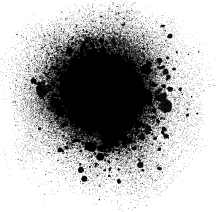 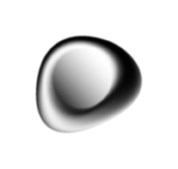 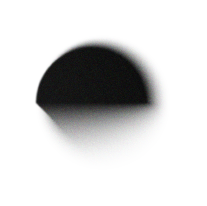 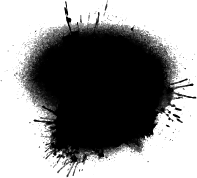 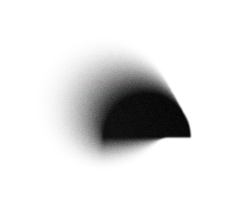 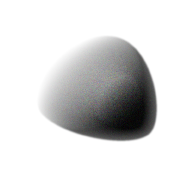 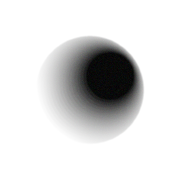